Was tun, wenn das LDL nicht zu senken ist- vom Statin bis zur Apherese
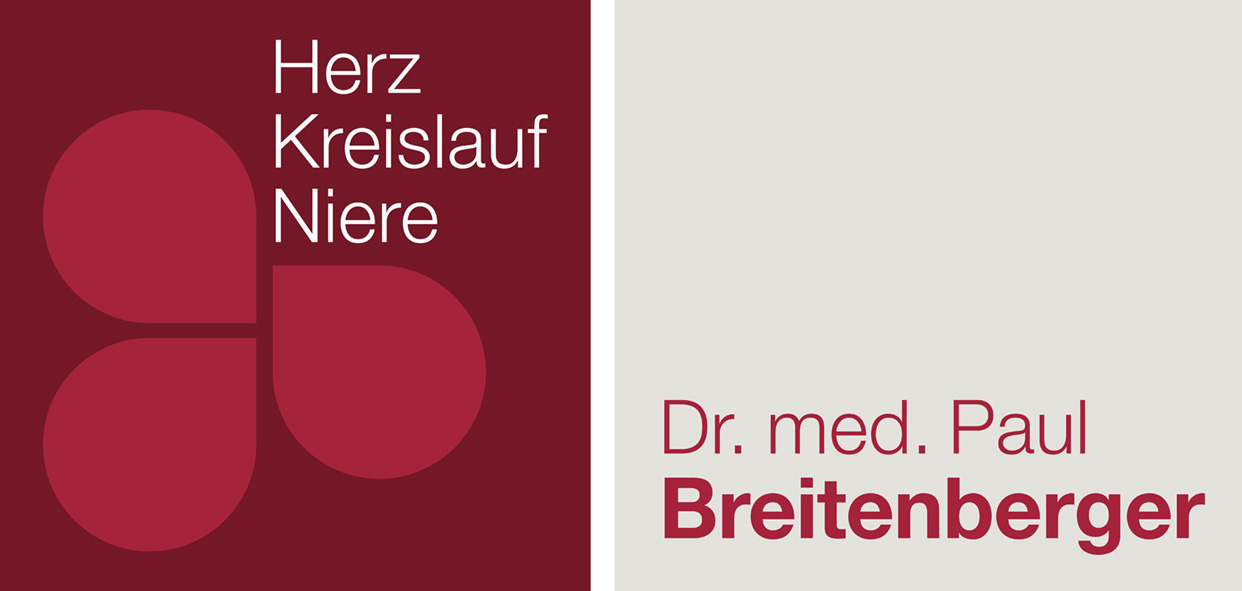 Neue Dyslipidämie-Leitlinien: Noch aggressivere LDL-C-Senkung bei sehr hohem Risiko empfohlen
„sehr hohem“ Risiko : dokumentierter atherosklerotischer kardiovaskulärer Erkrankung  (ASCVD) oder einem kalkulierten SCORE (Systematic COronary Risk Evaluation)-Risiko  ≥10% oder mit Familiärer Hypercholesterinämie (FH) in Kombination mit ASCVD oder einem anderen bedeutenden Risikofaktor.
schwere chronischer NI (eGFR <30ml/min/1,73m2) oder Diabetes mellitus mit Endorganschädigung fallen auch unter die höchste Risikokategorie. 

LDL-C < 55 mg/dl
Was tun, wenn das LDL- Ziel in weiter Ferner liegt
Th. B., männlich, 46 Jahre, 2014 Myokardinfarkt
Nichtraucher
Kein DM
Keine art HTN
Vater Apoplex 65-jährig

LDL-Chol. 89 mg/dl (HDL 57, Tri 61)
Atorvastatin 20 mg
Th. B., männlich, 46 Jahre, 2014 Myokardinfarkt
Atorvastatin 20 mg/Ezetimib 10 mg
LDL-C: 72 mg/dl
Th. B., männlich, 46 Jahre, 2014 Myokardinfarkt
Atorvastatin 20 mg/ Ezetimib 10 mg
LDL-C: 72 mg/dl
Rosuvastatin 20 mg/ Ezetimib 10
LDL-C: 52 mg/dl
Senkungsraten und Äquivalenzdosen verschiedener Statine (mod. N. Wenig et al)
O. M-H., 52J, männlich, STEMI 2015, TEA Carotis re 2019
Nichtraucher
art. HTN
Hypercholesterinämie
A.e. fam. HChol (beide Eltern, Schwester)

Atorvastatin 80/ Ezetimib 10
LDL-C: 94 mg/dl
O. M-H., 52J, männlich, STEMI 2015, TEA Carotis re 2019
Atorvastatin 80/ Ezetimib 10/ PCSK9-I

Repatha (Evolocumab) 140 mg s.c. alle 2 Wochen

LDL-C: 26 mg/dl!
PCSK9-Inhibitoren
Mai 2018 Zulassungserweiterung für Repatha® (Evolocumab) zur Senkung des Risikos für Herzinfarkte und Schlaganfälle. Basierend auf den positiven Ergebnissen der Repatha® Outcome-Studie (FOURIER).

Evolocumab ist indiziert bei Patienten mit:- Hypercholesterinämie und gemischter Dyslipidämie- homozygoter familiärer Hypercholesterinämie- bekannter atherosklerotischer kardiovaskulärer Erkrankung
M. M., 46J, männlich, STEMI Feb2017 5x Stent, ACS Jun2017 1x Stent, STEMI Nov2017 2xStent
Kein Nikotin
Keine art. HTN
Fam. Gehäufte KHK (Großmutter, Vater, Onkel, Cousin, Cousine) 
LDL-C bei Erstereignis: 140 mg/dl
M. M., 46J, männlich,
Atorvastatin 40/ Ezetimib 10 ab Feb2017
LDL-C: 81 mg/dl
Atorvastatin 40/ Ezetimib 10 /Repatha 140 ab
Nov2017
LDL-C: 59 mg/dl
M. M., 46J, männlich,
Feb2018 elektive Koro: Progress der KHK

Wieso?

Lipoprotein(a): 105 mg/dl
Risikoerkennung
Th. B. 46J, Familienanamnese
O. M-H. 52J, Familienanmnese
M. M. 46J, Familienanamnese

Familiäre Hypercholesterinämie
Lipoprotein(a)-Hyperlipidämie
Wann bestimme ich Lipoprotein a?
Frühzeitig auftretende Gefäßerkrankung bei Fehlen der klassischen RF

Bei bekannter familiärer Hypercholesterinämie

Bei Familienanamnese bzgl. Lp(a)
Wie wird erhöhtes Lipoprotein a behandelt
Derzeit keine Medikamente verfügbar
Erreichen des LDL-Ziels bei der Gruppe mit hohem/höchsten Risiko
Bei stark erhöhtem Lp(a), gut kontrollierten weiteren RF und fortschreitender Erkrankung: Apherese (Entfernung von Blutfetten mittels extrakorporaler Blutreinigung)
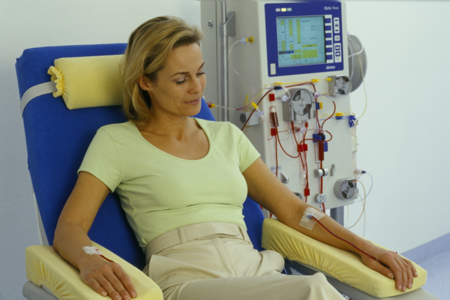 Wirksamkeit der Lipidapherese
Ergebnis Studie mit 170 Patienten
Durchschnittliche Lp(a)-Erhöhung auf 100 mg/dl
Durchschnittliche Lp(a)-Senkung 70%
Durchschnittlich 1 Therapie/Woche
97% der Patienten erhielten CSE-Hemmer
Jährlich durchschn. Raten für MACE, ACVE, MI, PCI, and CABG 2 Jahre vor (y-2, y-1) und nach Beginn Lipidapherese (y+1,y+2) und durchschn.  Veränderung (Δ) im Vgl. Vor und nach Beginn Lipidapherese
 
(y-2 + y-1)		 (y+1 + y+2)			Δ, % P Value
MACE 		0.41±0.45			 0.09±0.22		 −78.0 <0.0001
 
ACVE 		0.58±0.53 			0.14±0.31		 −75.9 <0.0001
 
MI		0.14±0.24 			0.02±0.10		 −85.7 <0.0001
 
PCI		 0.22±0.35			 0.07±0.19		 −68.2 <0.0001
 
CABG		 0.05±0.15			 0.01±0.05		 −80.0 0.001
  
Ereignisratenreduktion zwischen 68-85%